Los objetos tecnológicos
Para los octavos básicos
Profesora encargada María Ester  Michaud
¿Qué es un objeto tecnológico?
Actividad   Nº 1
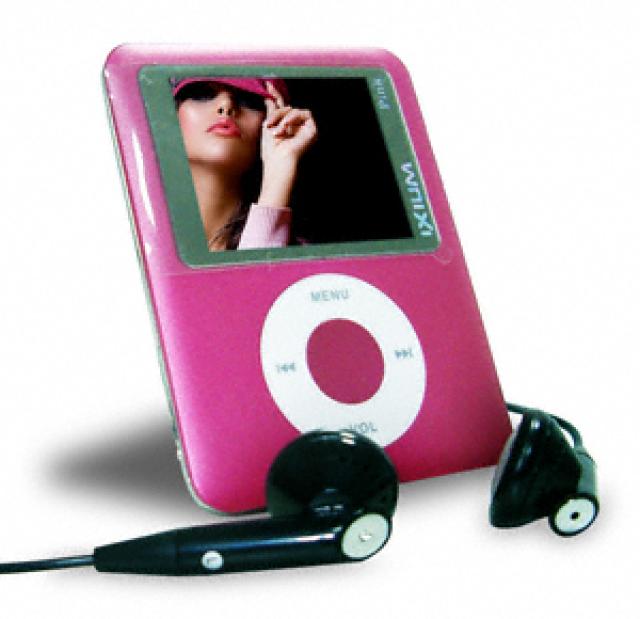 Escribe en tu cuaderno 3 funciones de este artefacto (objeto tecnológico)
Cómo se clasifican los productos tecnológicos?
Los bienes son los artefactos y materiales. Por ejemplo, un televisor, una moto, un celular, la ropa, la madera, los medicamentos, etc. Estos productos se obtienen a partir de la transformación y elaboración de distintas materias primas (sustancias naturales o parcialmente modificadas.
Clasificación de objetos tecnológicos
1.-  Simples: son aquellos que tienen  muy pocas piezas y  para funcionar no utiliza mecanismos o un sistemas
 
Ejemplo: 
Cucharas , cuchillos , escoba, etc.
1.-  Complejos o compuestos son aquellos que para poder funcionar utilizan mecanismos 
Ejemplo un celular, un computador  etc
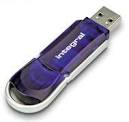 Características de los objetos
Características de los objetos
Los objetos complejos se caracterizan porque están formado por 
Partes externas  forma color tamaño y textura de los materiales
Partes internas de los objetos
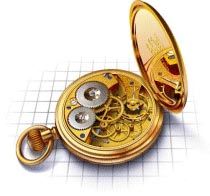 Están compuestos por sistemas incorporados de mecanismos y circuitos eléctricos y sirven para que el objeto pueda funcionar, mover etc.
Observa la imagen y contesta las siguiente interrogantes en tu cuaderno
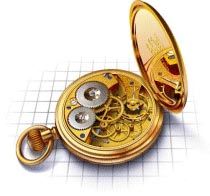 ¿Còmo se llama el reloj que aparece en la imagen 
¿Què es un Sistema de engranajes?
¿Como funciona un reloj analogo? 
Describe las caracteristicas externa de el  reloj
Evolución de los objetos
Quién invento el celular
El 3 de abril de 1973,​ Martín Cooper directivo de Motorola realizó la primera llamada desde un teléfono móvil del proyecto DynaTAC 8000X desde una calle de Nueva York. ​ precisamente a su mayor rival en el sector de telefonía: Joel Engel, de los Bell Labs de AT&T.
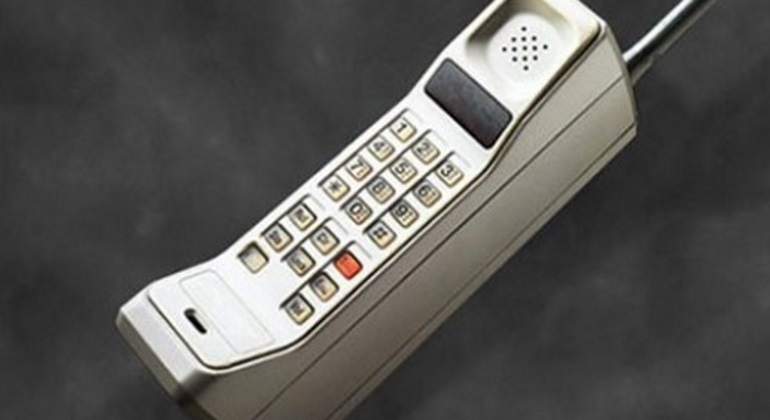 l primer teléfono celular de la historia. Éste es el primer teléfono celular de la historia, el abuelo de los que conocemos en la actualidad. Su nombre es Motorola DynaTAC 8000X y apareció por primera vez en el año de 1983. Era algo pesado, 28 onzas (unos 793 gramos) y medía 13" x 1.75" x 3.5".
Investigue y conteste las siguientes interrogantes
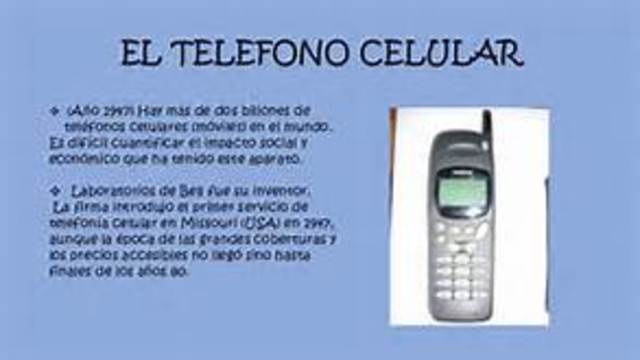 describa sus características externas del celular que aparece en la diapositiva 
Nombre las funciones que tenía ese dispositivo
Investigar y contester
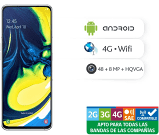 Describir las caracteristicas externas del cellular
Describe las funciones que tiene este modelo de celular
Evolución de un objeto tecnológica